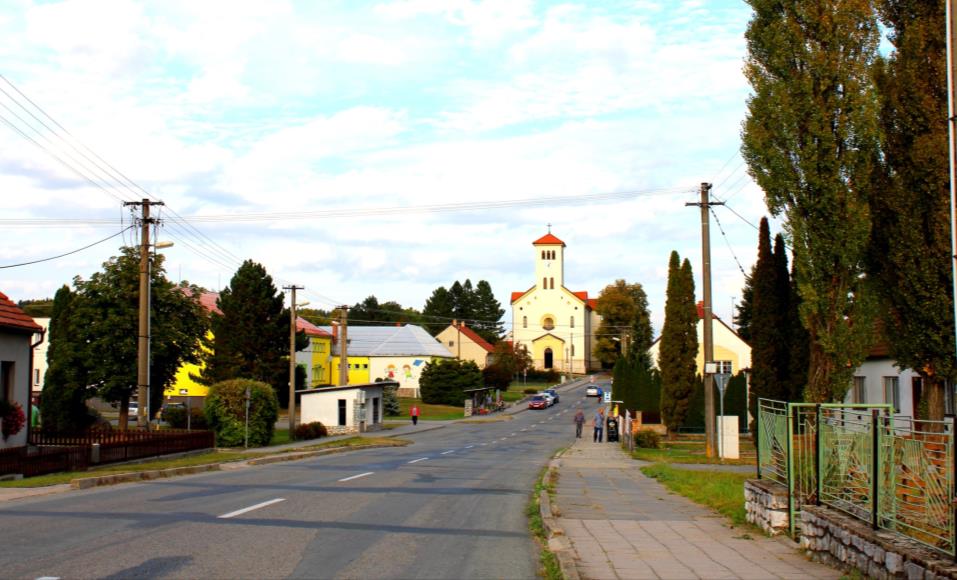 Vysočany 30 září 2016.
Nevěda, jak si zlepšit moje dýchání, vydal jsem se zase k našemu rybníčku, podívat se, jak nám jeho okolí  zlátne.
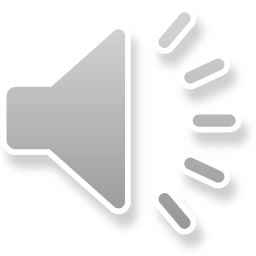 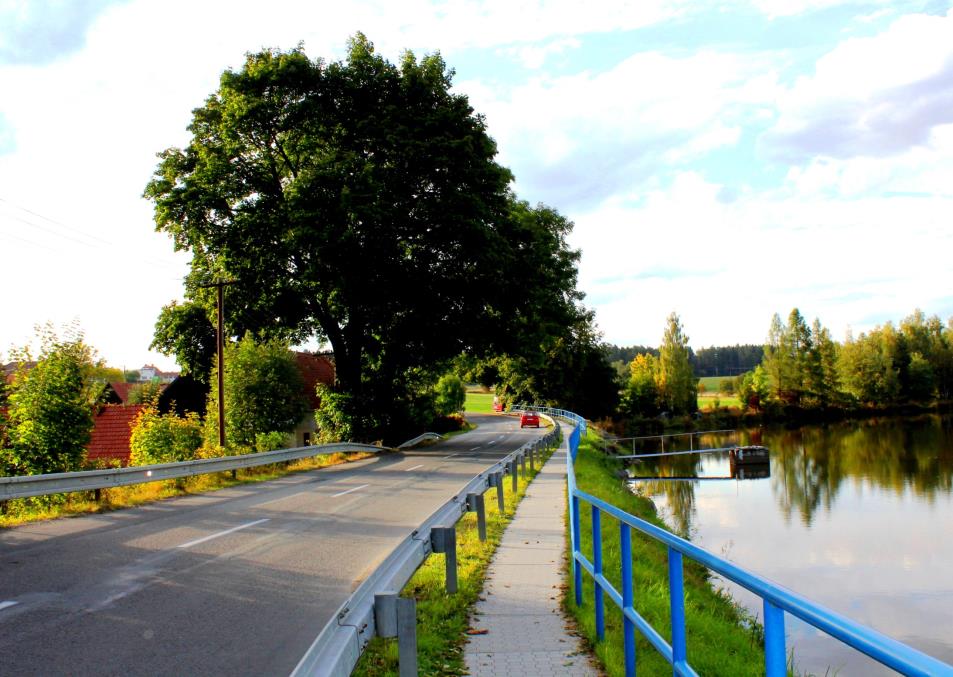 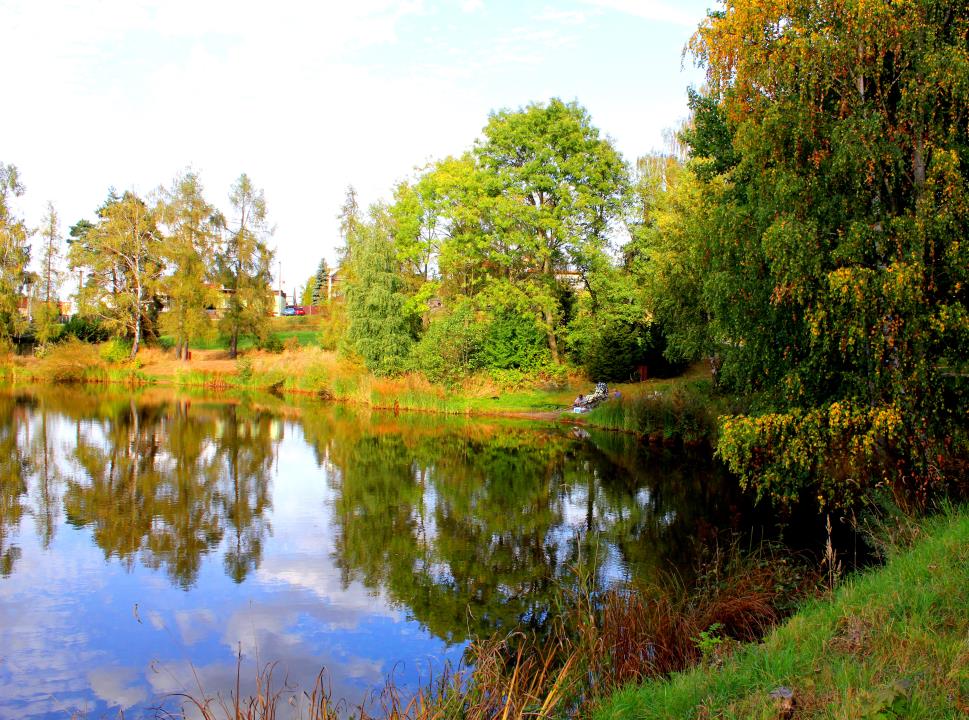 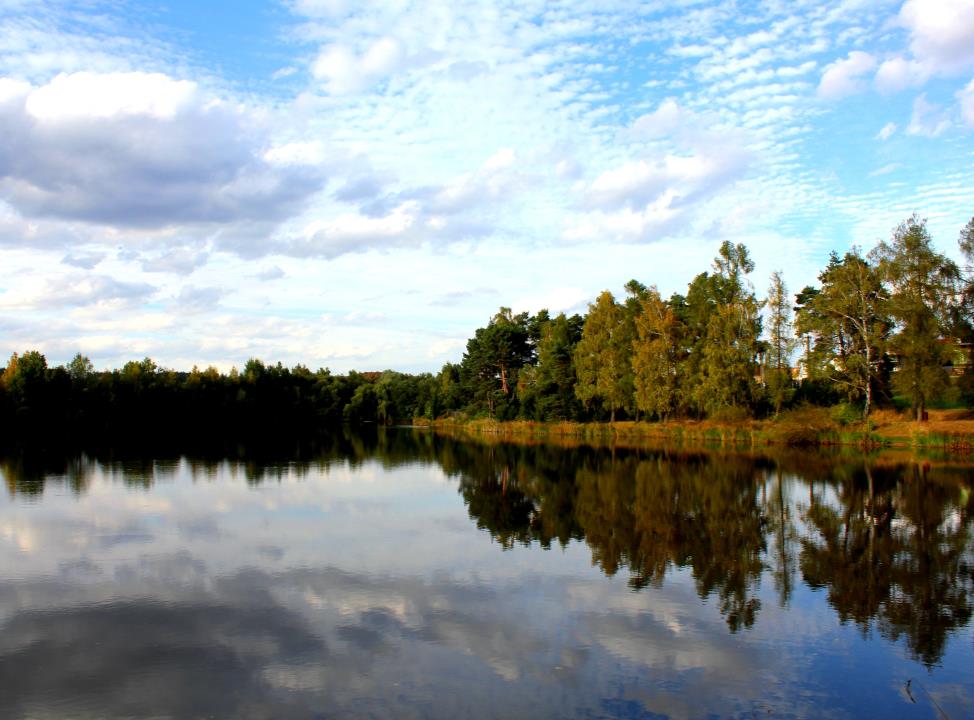 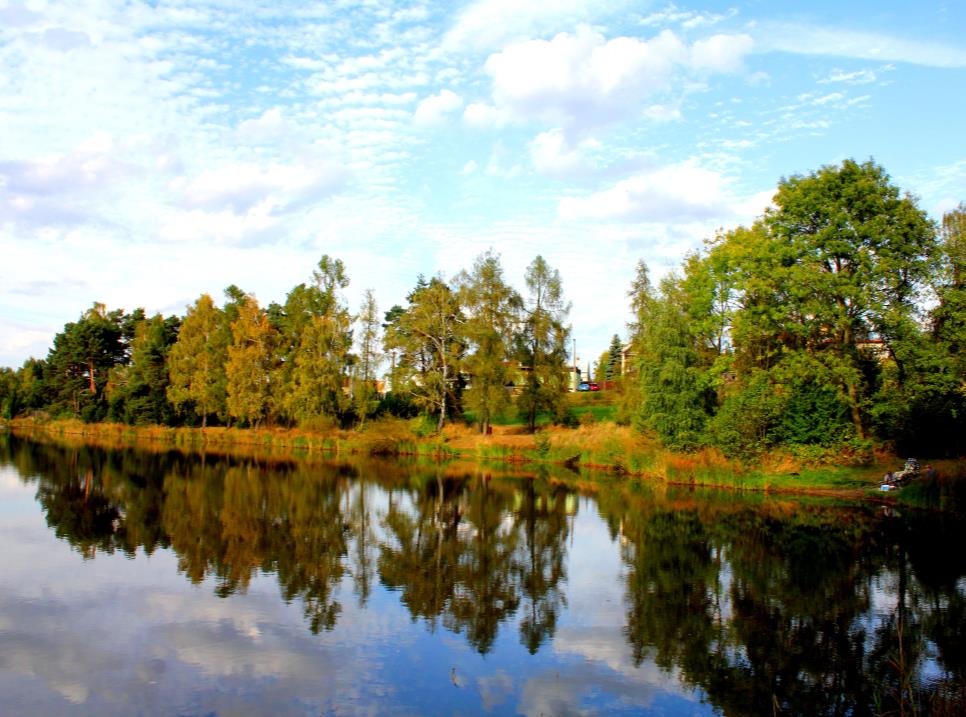 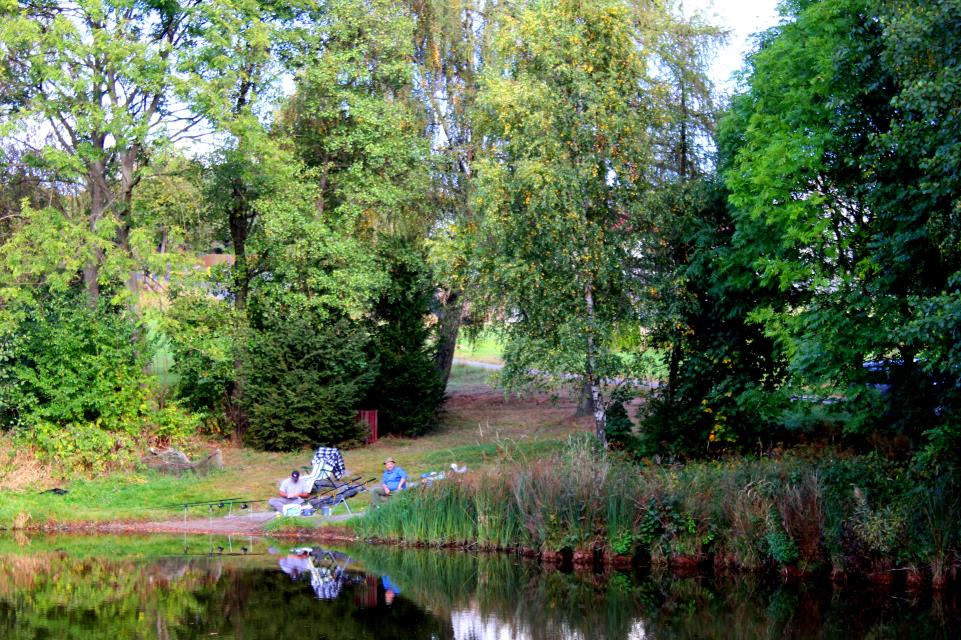 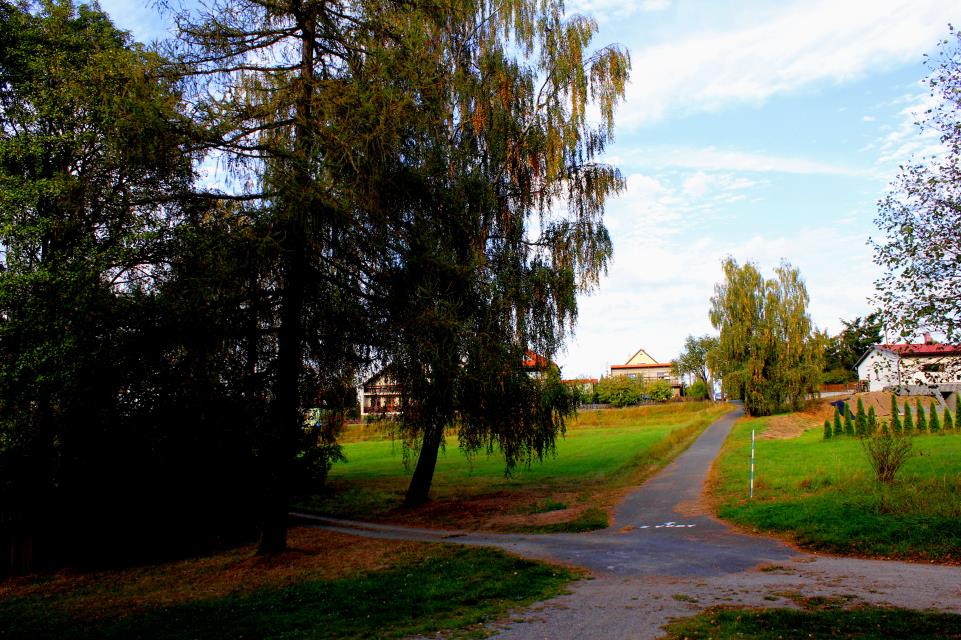 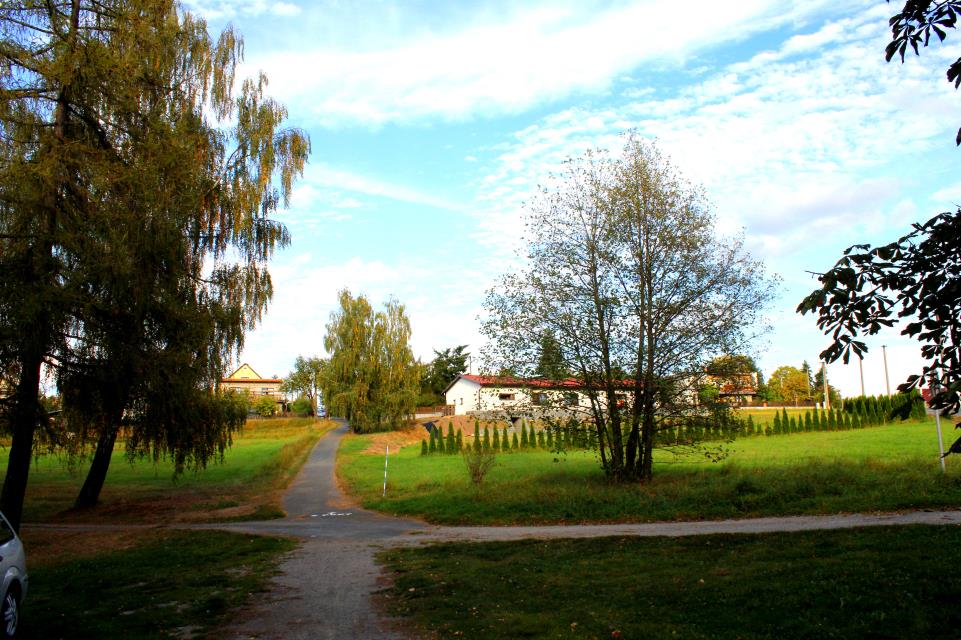 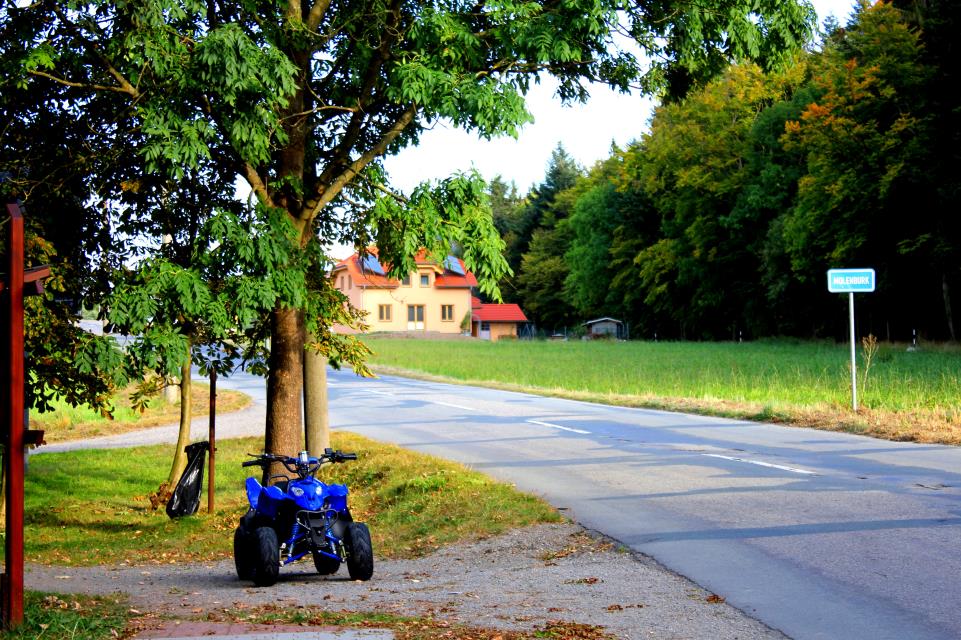 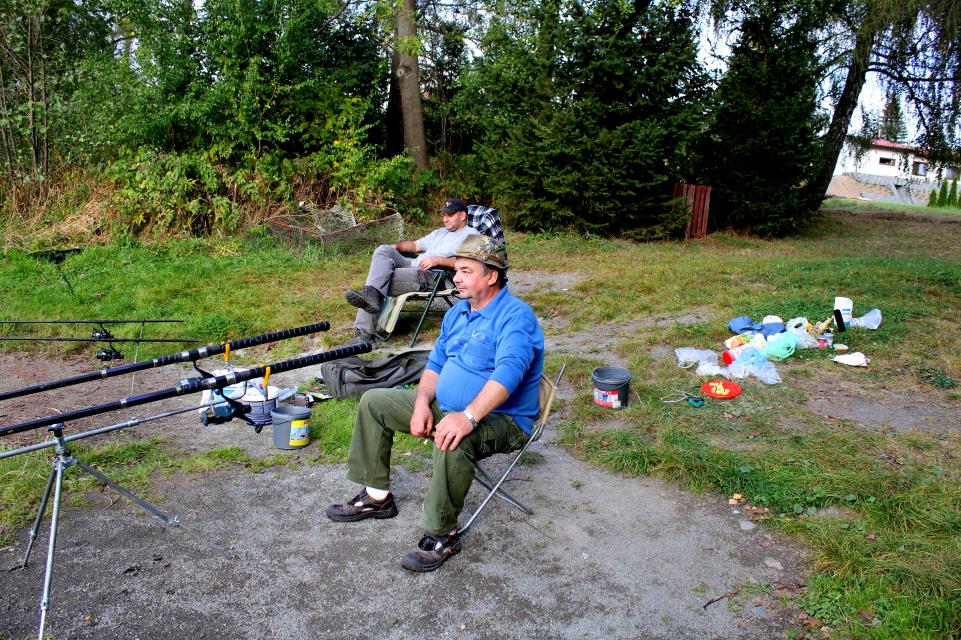 Tentokrát jsem se šel podívat, jak jsou na tom rybáři. Podivil jsem se, že je tam zrovna kamarád Pepek Pírek. Měl na návštěvě synovce, také rybáře a tak seděli pěkně v klidu, bylo ještě teploučko a byla to pohoda. Tak jsem se optal, jak berou. Jde to, povídá Pepek.
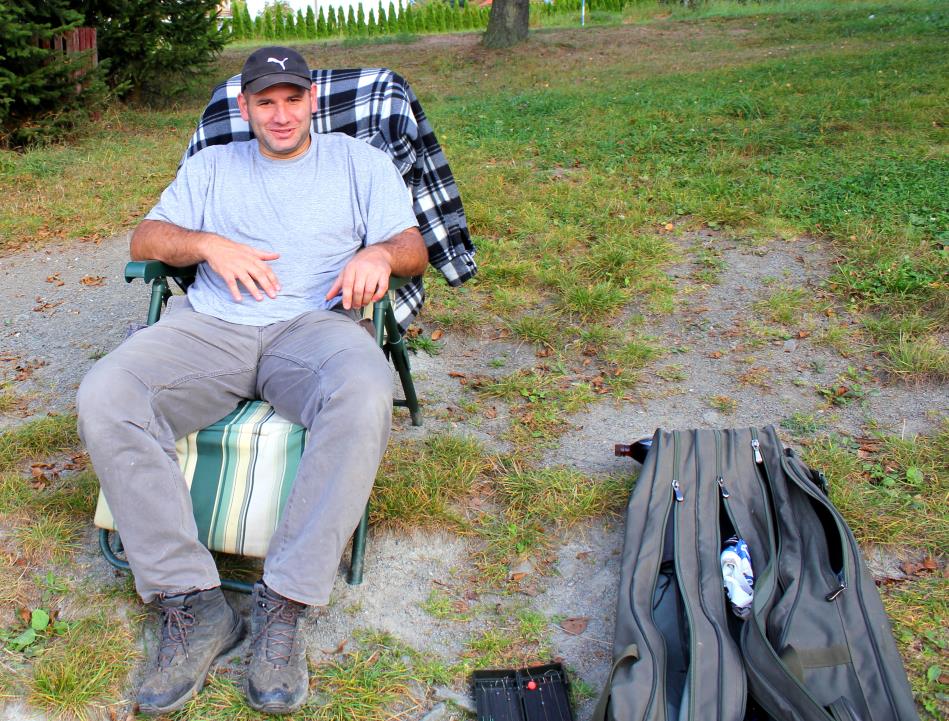 Tak Tondo, tady mám jednoho candáta, 55 cm, tak večer budeme s rodinou grilovat.Do večera budou další.
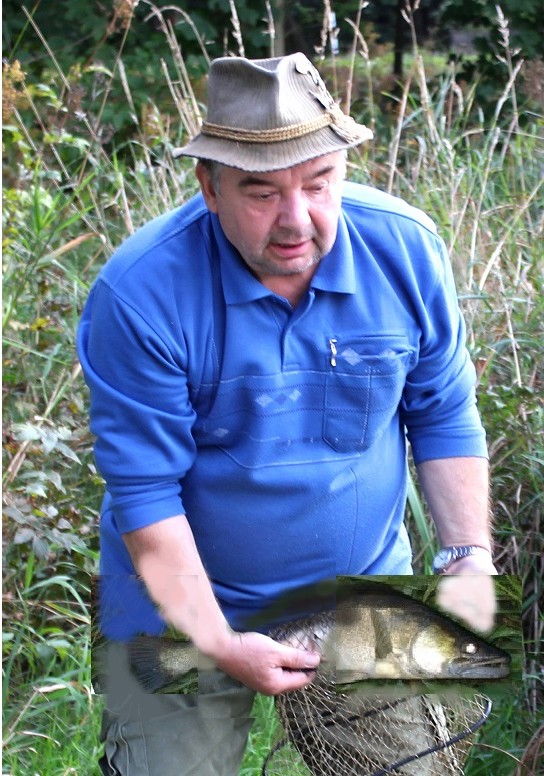 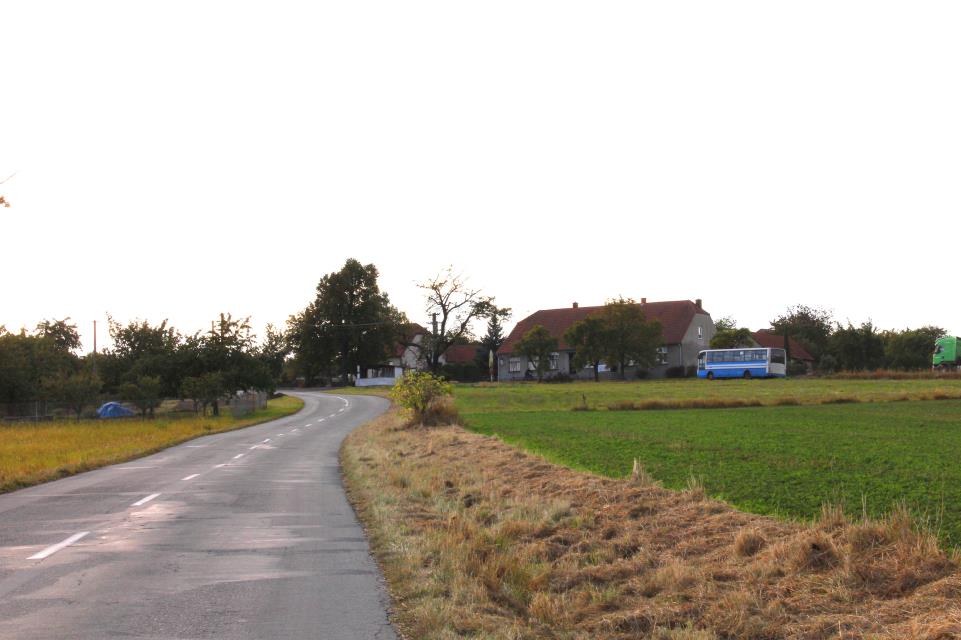 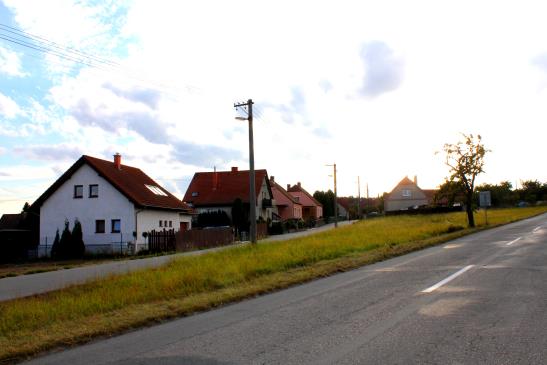 Ještě jsem se vydal do Houska, pořídit několik snímků Molenburku
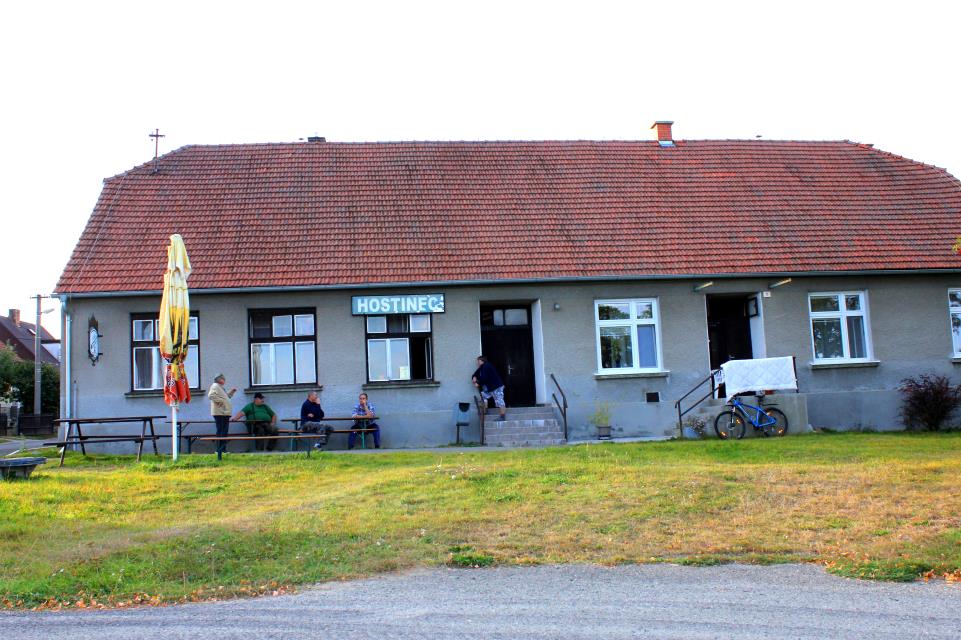 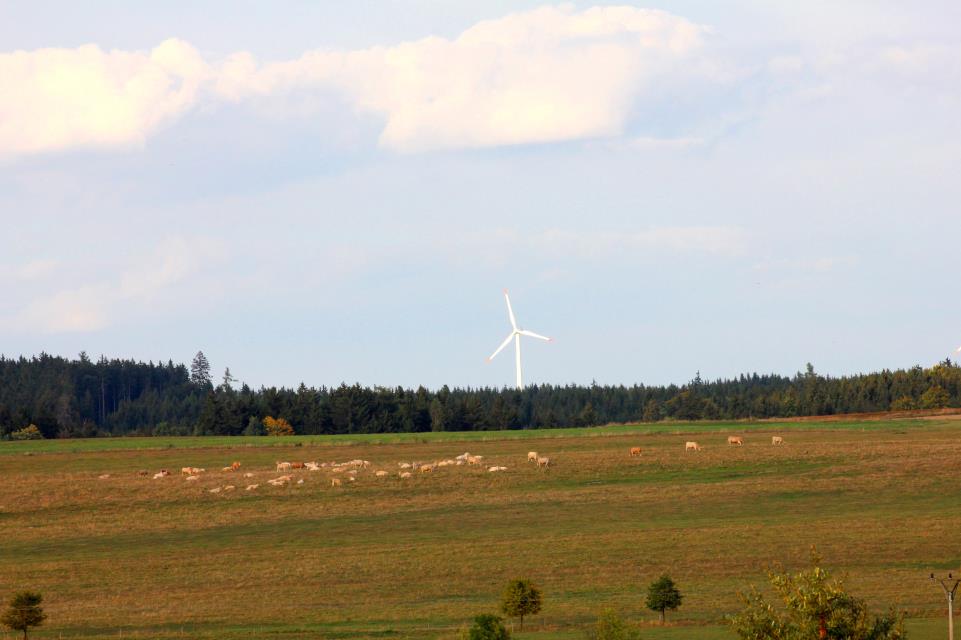 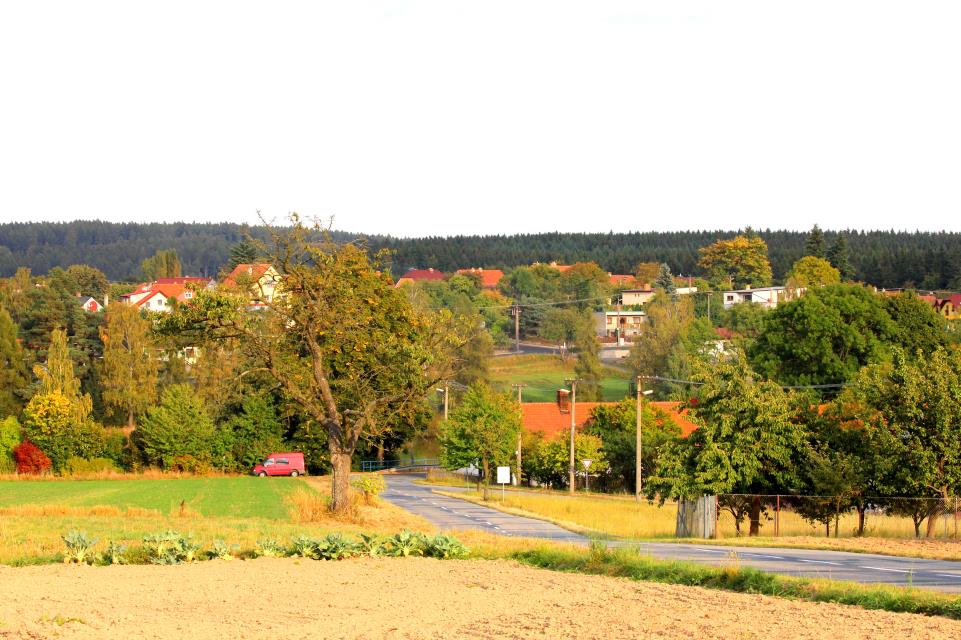 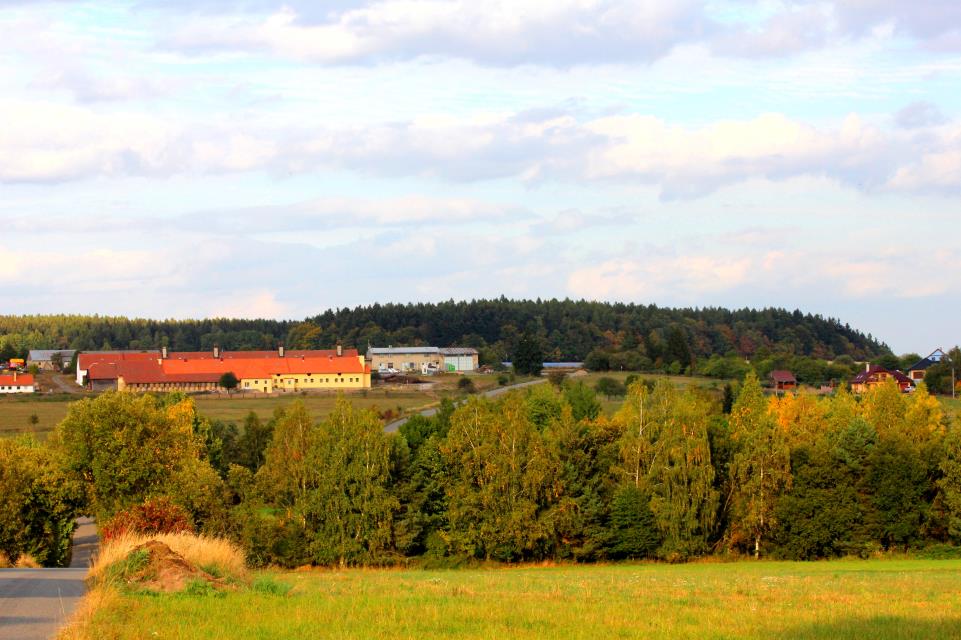 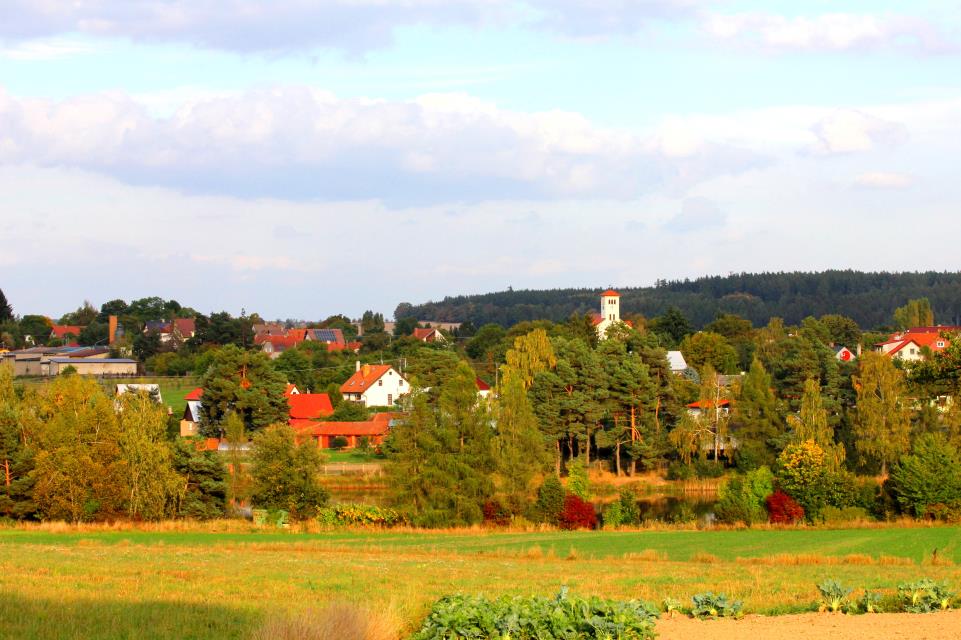 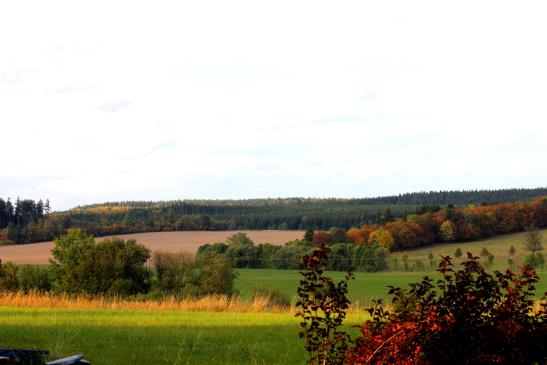 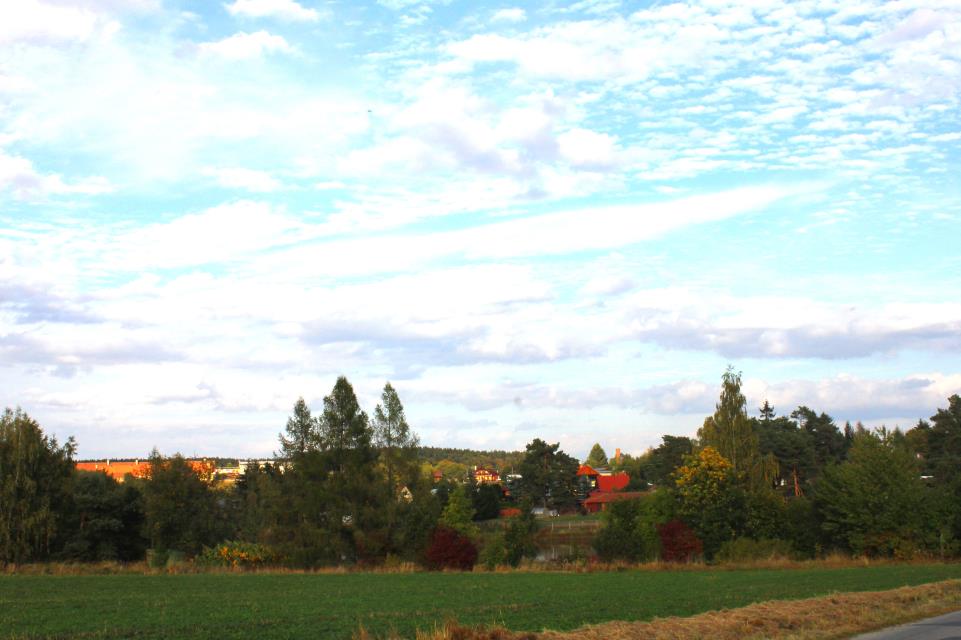 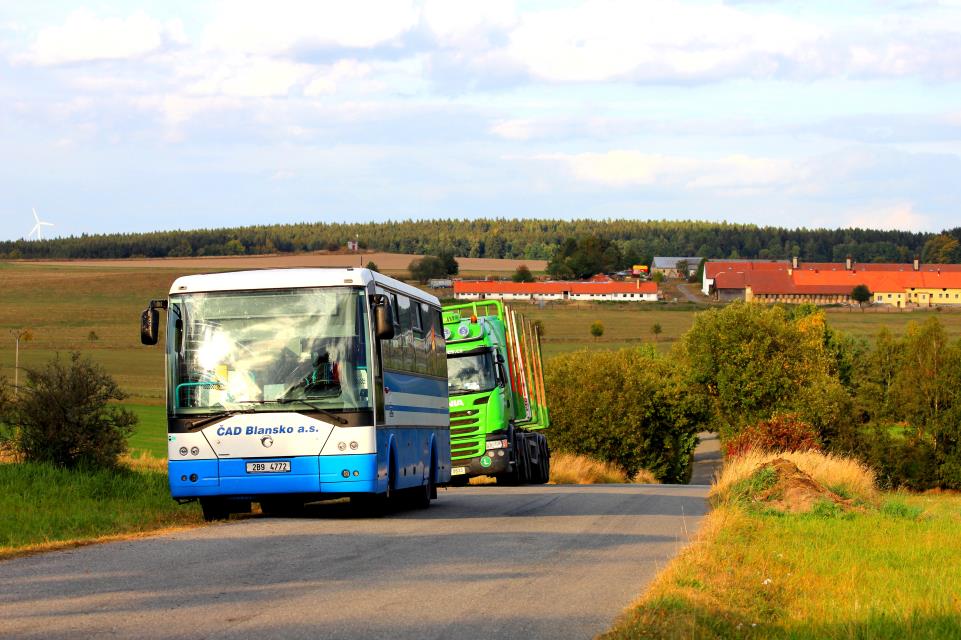 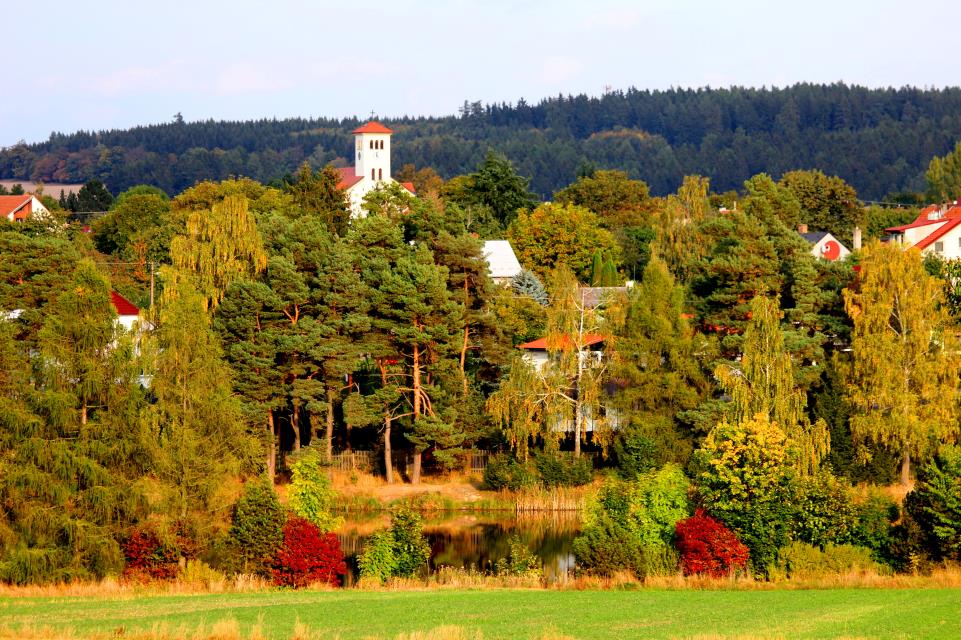 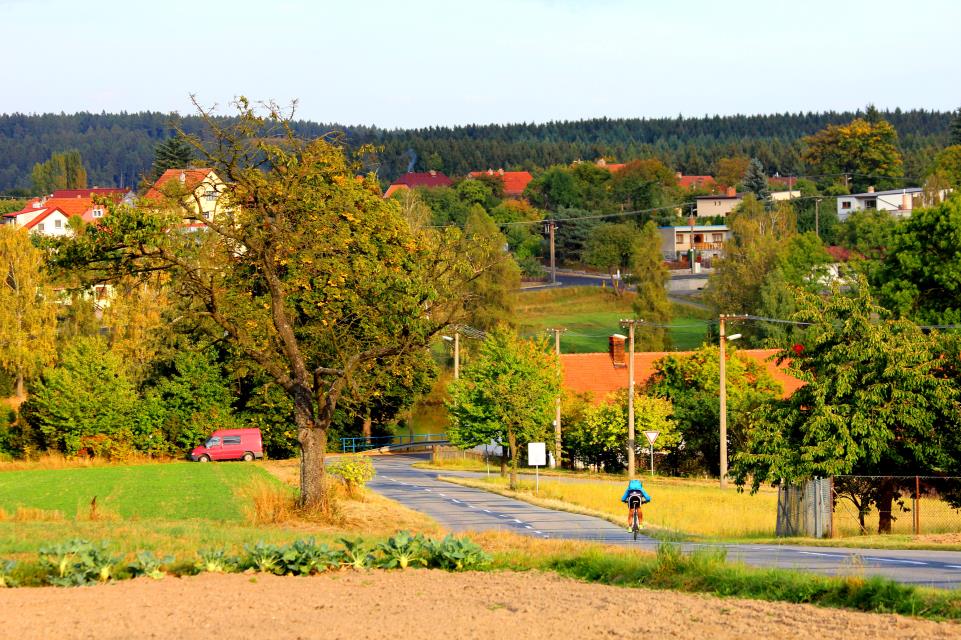 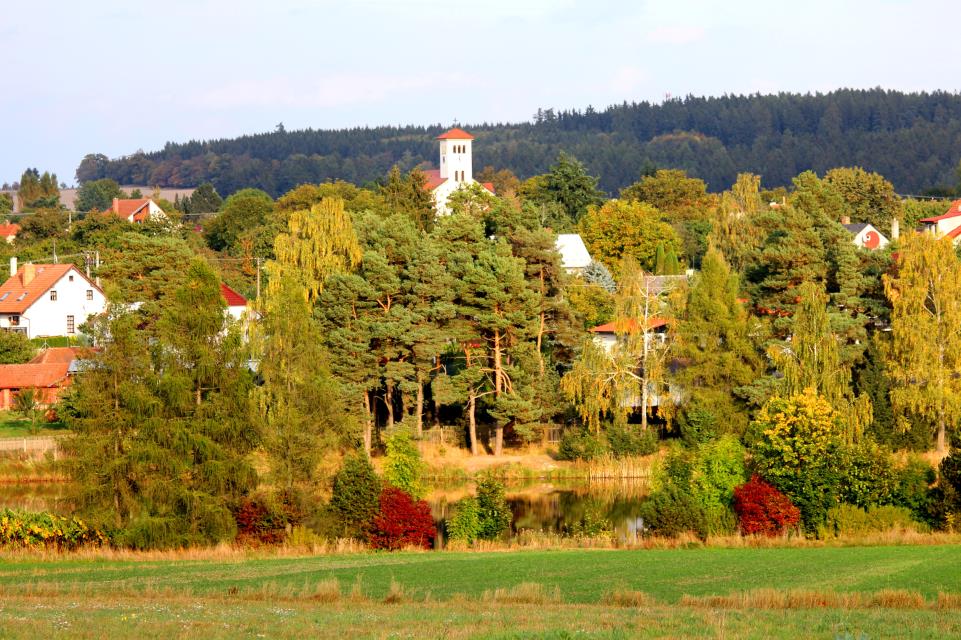 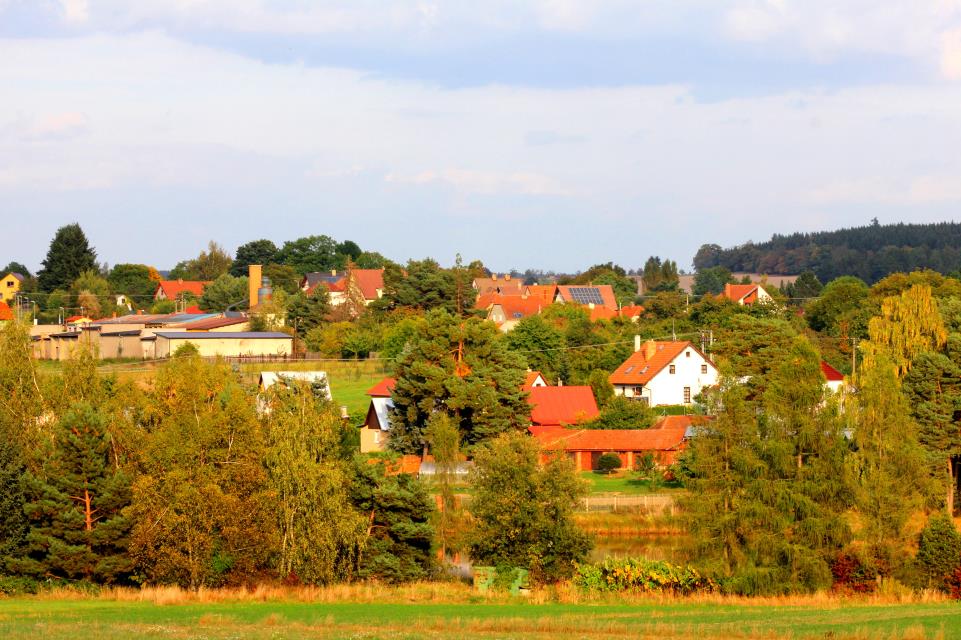 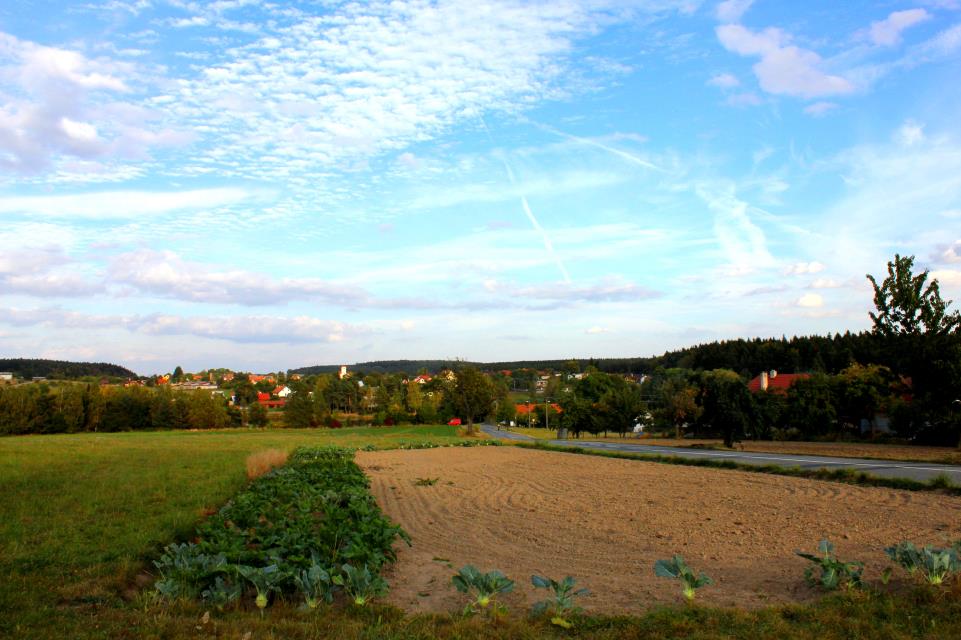 J.A.
Dá-li Bůh, tak zase někdy příště.